Shaare Torah cultural chavura inspired by Yaacov Agam
Presentation by: Abraham Belilty
Yaacov Agam
2.
1.
Art Studies
Childhood
4.
3.
Famous Art
Museum and Israel relation
1.
Childhood
Agam was born to a russian Rabbi in Rishon Le’Tsion on may of 1928. he did not begin his formal schooling until age 13 but learned to draw at a very young age.

in 1947 he started his way studying art in Israel and abroad
2.
Art Studies
Art Studies
1946
1949
1949
1951
Atelier d'art abstrait 
School for Abstract Arts
Paris, France
History of Art and Music
University of Zurich,
 Switzerland
Zürcher Hochschule der KünsteZurich university of arts, Switzerland
Johannes Itten
בצלאל, אקדמיה לאומנות ועיצוב
Bezalel, academy of art and design
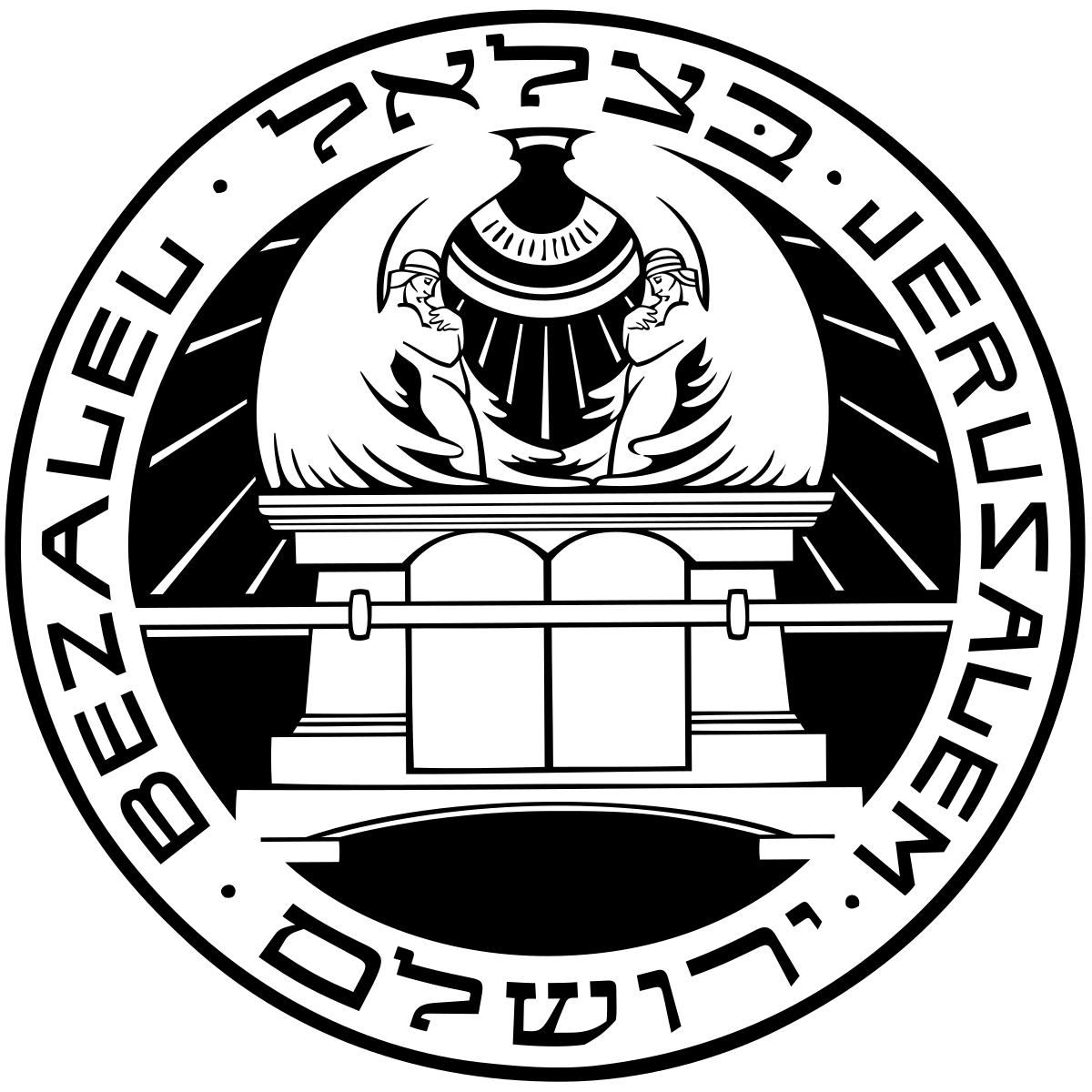 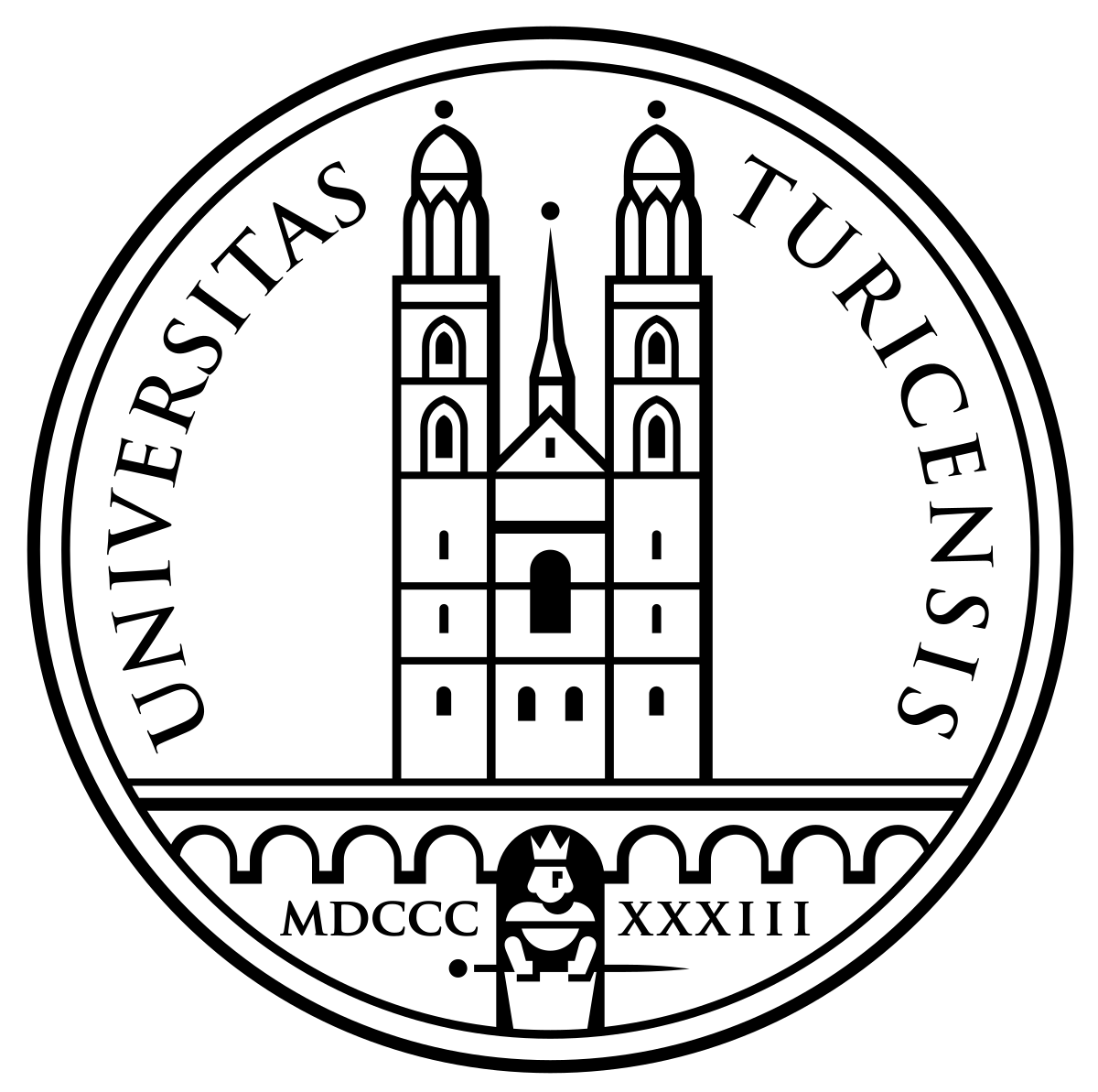 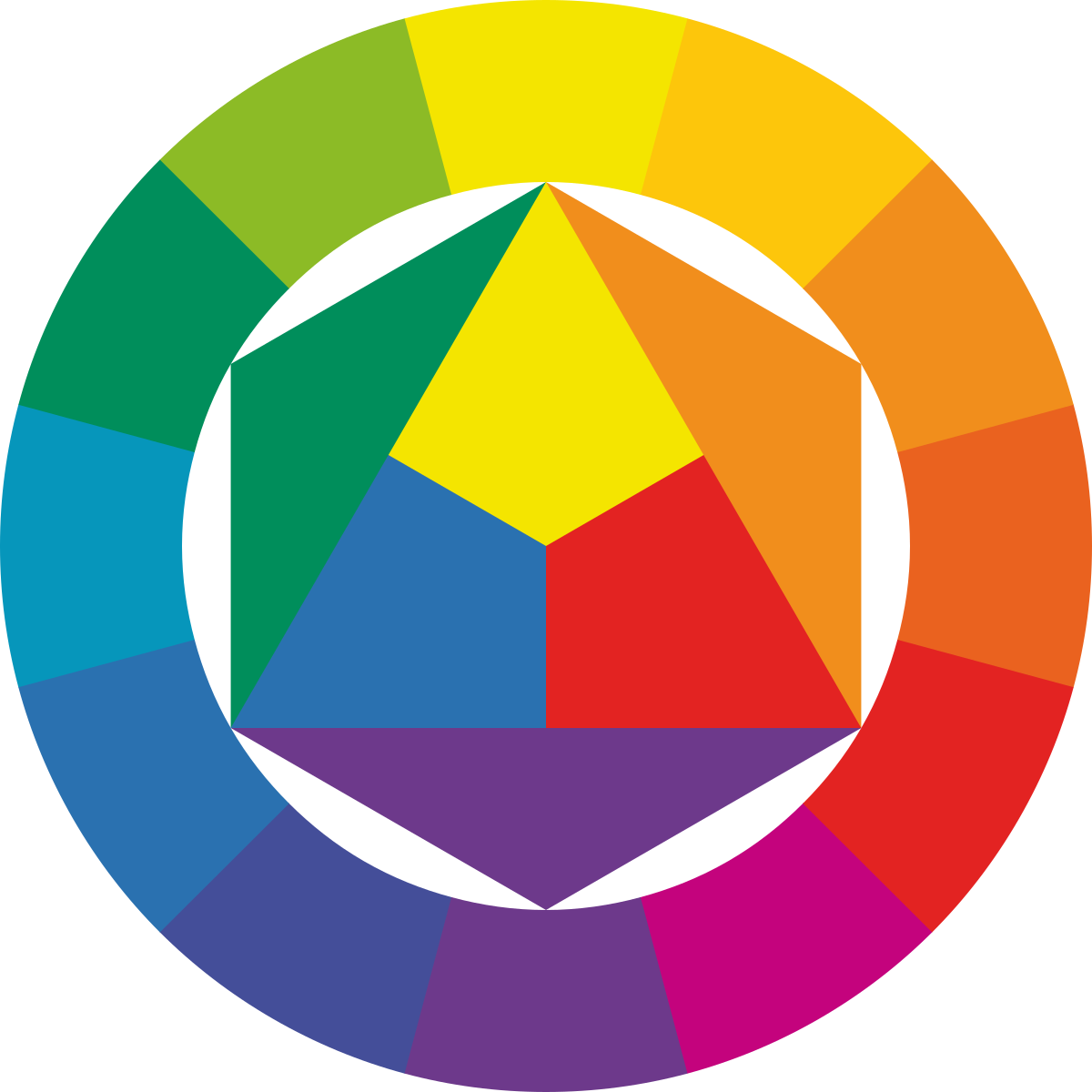 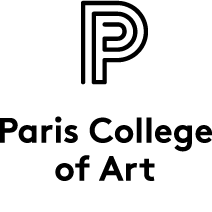 Teaching Arts
The Weizmann Institute of Science Rehovot, Israel

1985
Hebrew Academy, San Francisco, California, USA

1983
Harvard University, Cambridge, Massachusetts

1968
3.
Famous Art
“My driving force and source of inspiration is my desire to artistically express the concept of reality in Judaism, which is different from what exists in other cultures and which in my view has never received a true artistic expression”
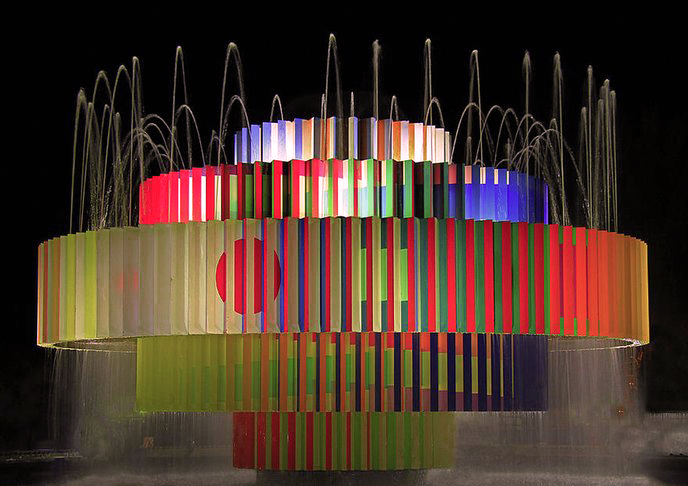 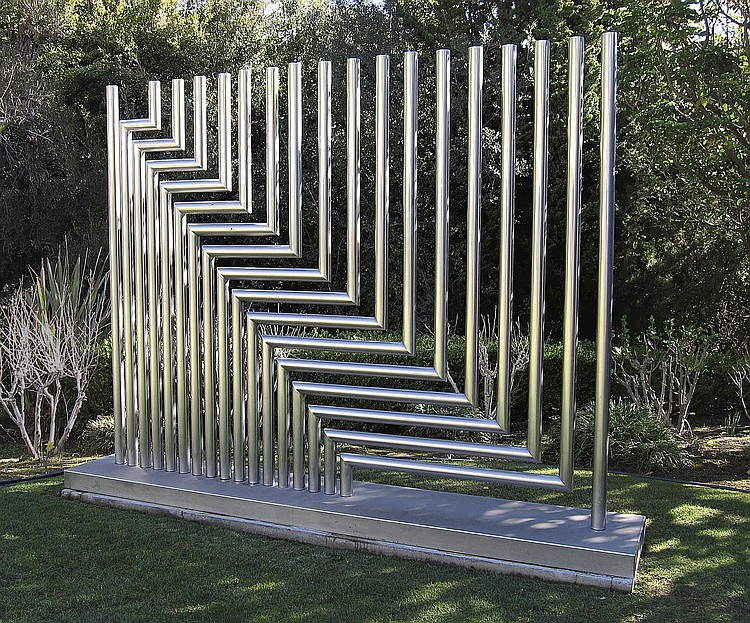 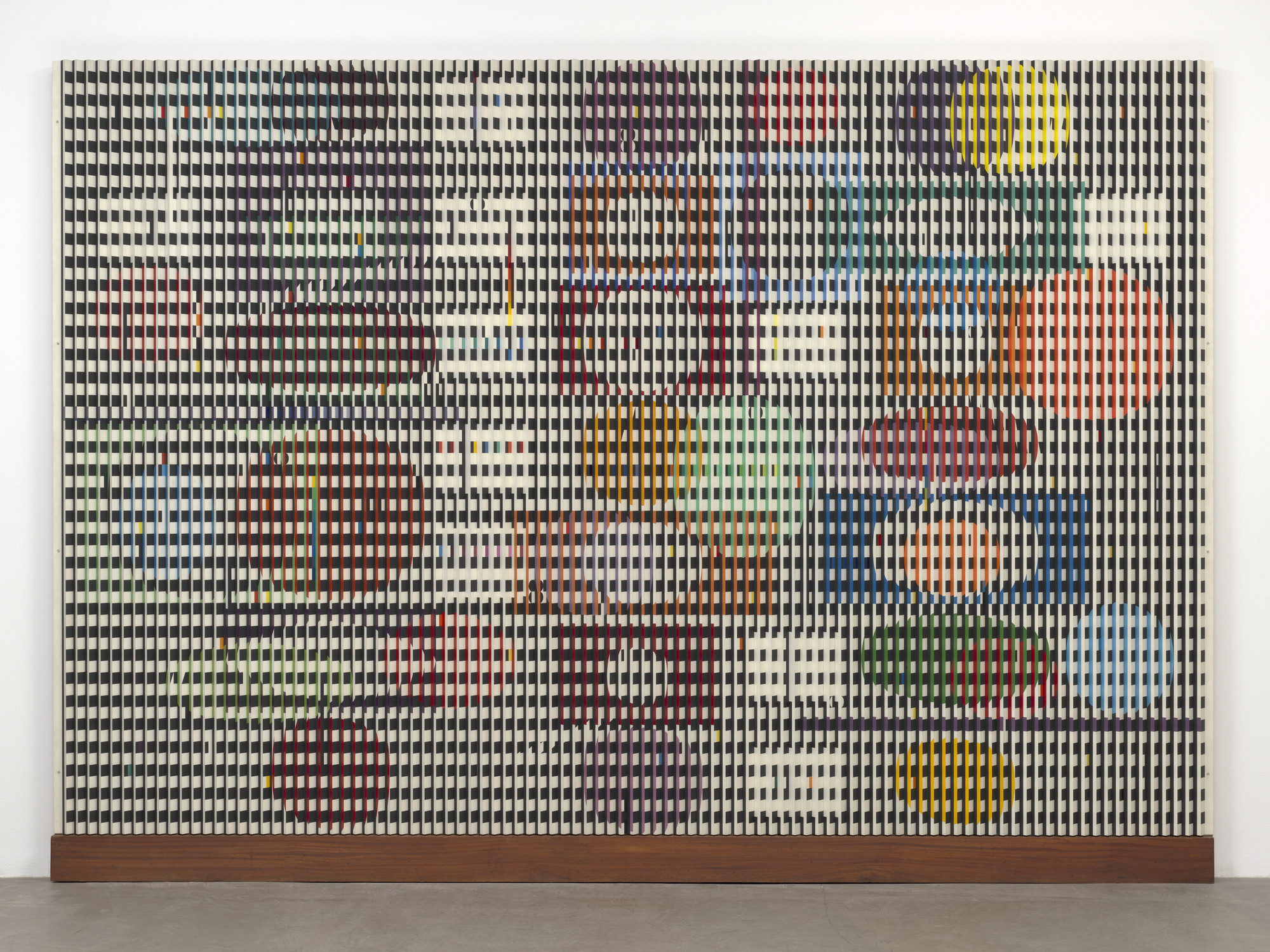 [Speaker Notes: agam at the MoMA]
4.
Museum
and
Israel Relation
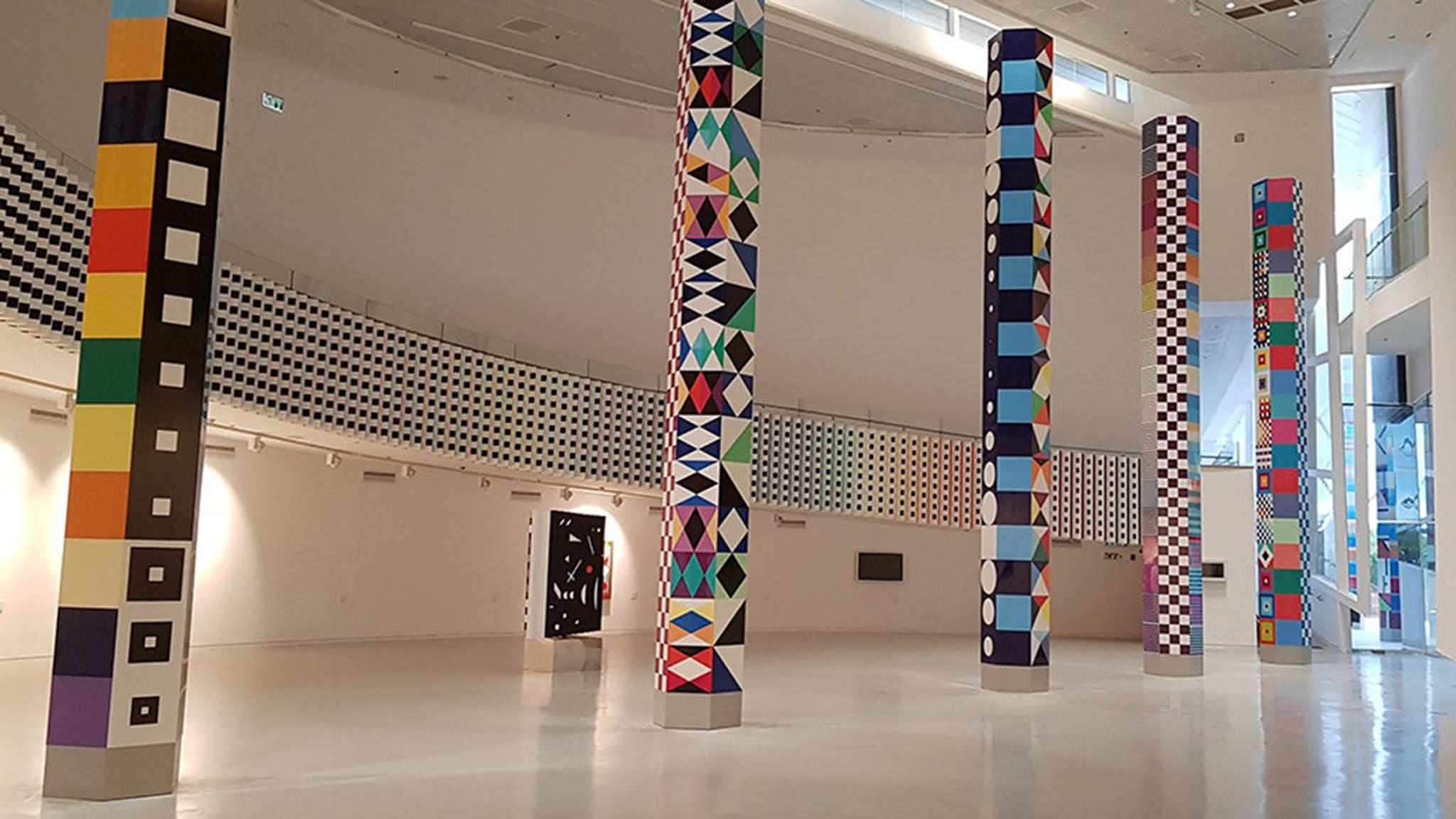 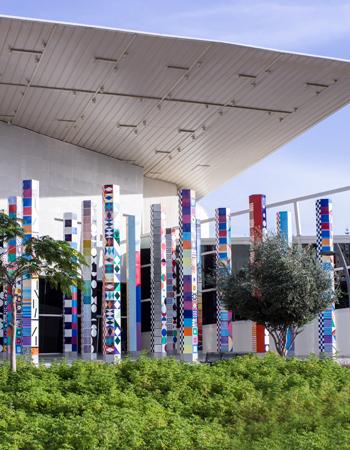 The Museum
The Agam Museum offers us the opportunity to see “beyond the visible” and experience art that reflects reality as a “constant being” – irreducible to any single appearance in time or space,  – a reality whose most constant aspect is Change. Each visitor is thus invited to explore and actively interact with Agam’s multifaceted and ever -changing artworks, immersing themselves in what the artist calls the 4th dimension,  – the dimension of time and movement, change and the unexpected.
Designed by celebrated architect David Nofar, and surrounded by a Sculpture Garden, the museum’s 3,200 square meter exhibition space and complex architecture invites for a meditative and awe- inspiring visit. Gracing the entrance of the building, the lobby and central hall are , Agam’s Pillars of Clila,– named after his late wife
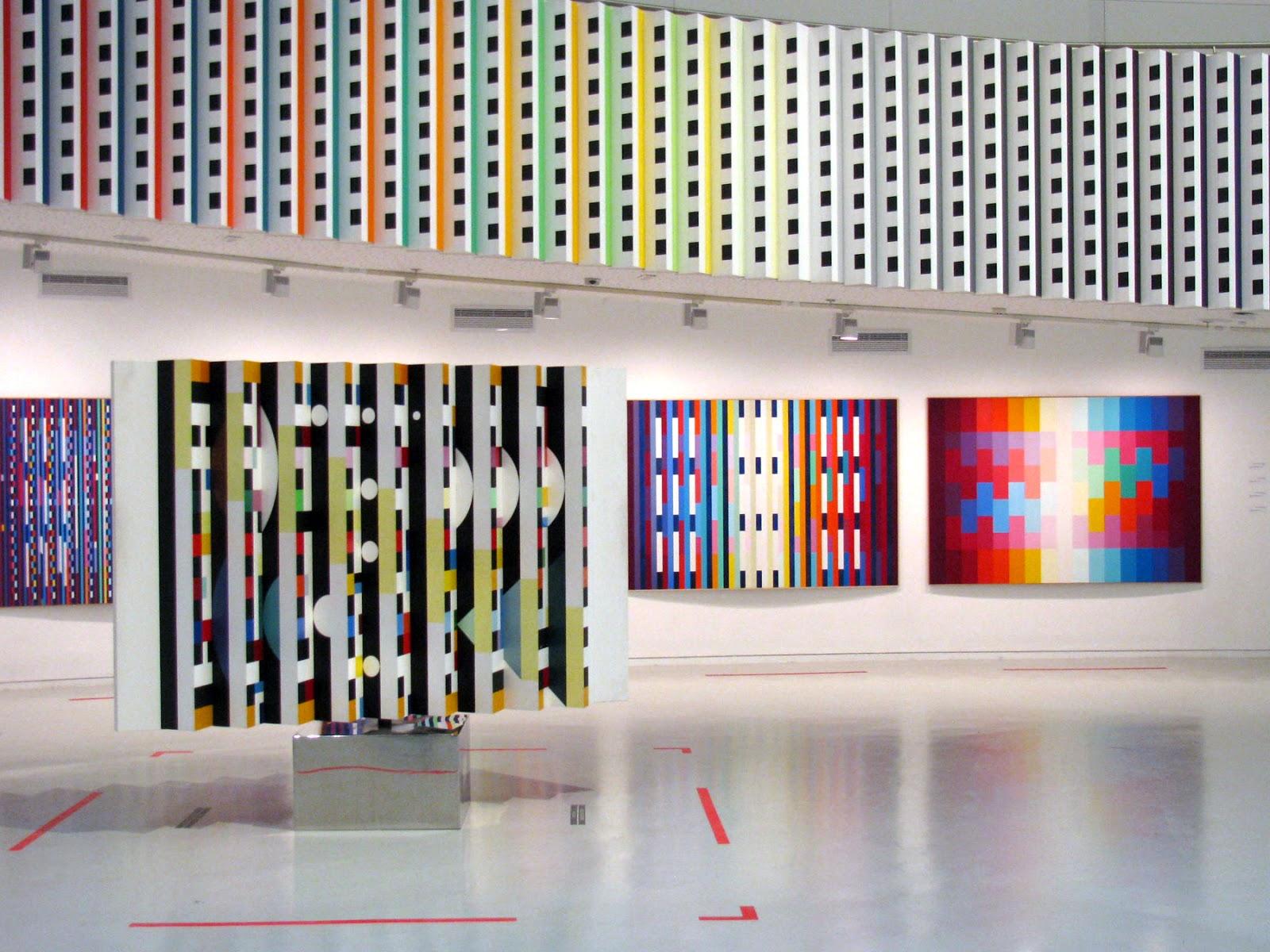 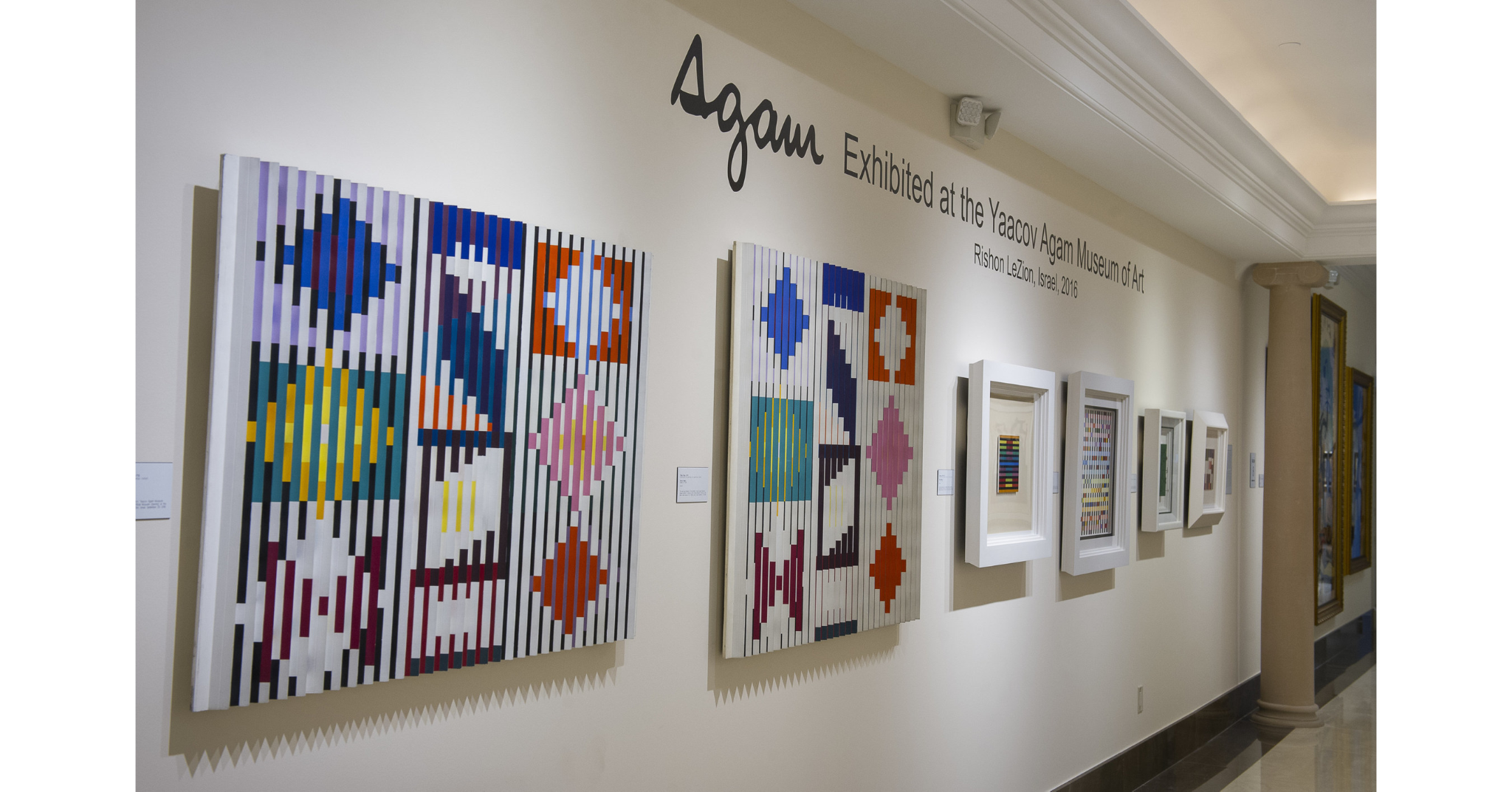 Israel and Zionism
Recognition
Zionism
Áreas de trabajo
22%
20%
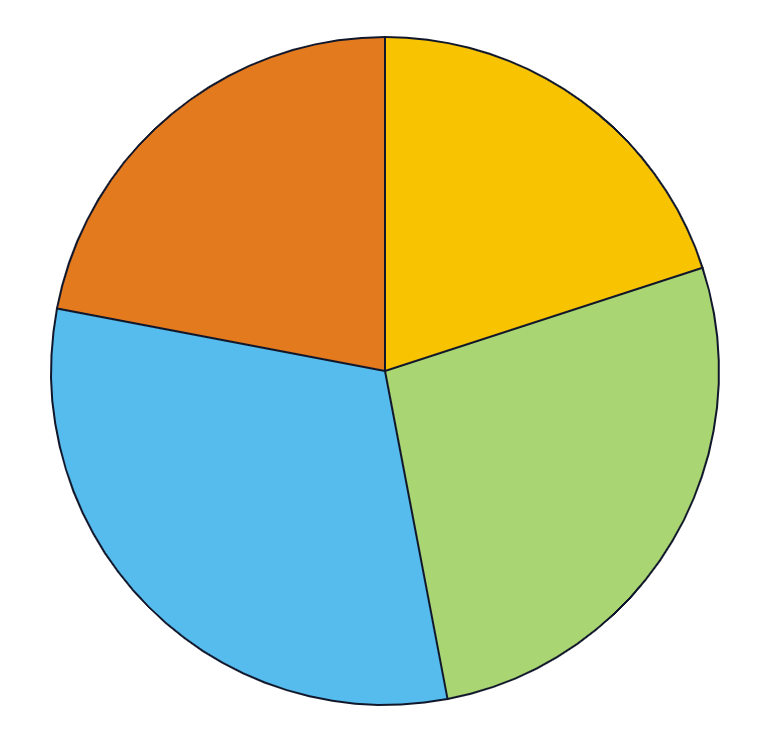 Mercurio
Marte
Mercurio es el planeta más cercano al Sol
A pesar de ser rojo, Marte es muy frío
31%
27%
Plutón
Saturno
Plutón se considera un planeta enano
Está compuesto por hidrógeno y helio
Sigue el enlace del gráfico para modificar sus datos y luego pega el nuevo aquí. Para más información, haz clic aquí
Mis capacidades
Neptuno
Saturno
Neptuno es el planeta más lejano del Sol
Está compuesto por hidrógeno y helio
73%
29%
Plutón
Venus
Plutón se considera un planeta enano
Es el segundo planeta más cercano al Sol
39%
90%
Experiencia internacional
Plutón
Plutón ahora se considera un planeta enano
Júpiter
Es el planeta más grande del sistema solar
Mi trabajo Área 1
Describe en qué consiste esta sección
Proyecto principal
Júpiter
Mercurio
Venus
Júpiter es un gigante gaseoso y el planeta más grande del sistema solar
Mercurio es el planeta más cercano al Sol y el más pequeño del sistema solar
Venus tiene un nombre precioso y es el segundo planeta más cercano al Sol
Objetivos del proyecto
Venus
Tierra
Venus tiene un nombre precioso y es el segundo planeta más cercano al Sol
La Tierra es el único planeta que alberga vida en el sistema solar
Marte
Saturno
Marte está lleno de polvo de óxido de hierro, que le da al planeta su tono rojizo
Saturno lleva el nombre del dios romano de la riqueza y la agricultura
Mi trabajo Área 2
Describe en qué consiste esta sección
Segundo proyecto
¿Sabes qué te ayuda a aclarar tus ideas?
Listas como esta: 
Son simples 
Puedes organizar tus ideas de forma clara
¡Nunca más olvidarás comprar leche! 
El público entenderá todo lo que le muestres claramente al instante
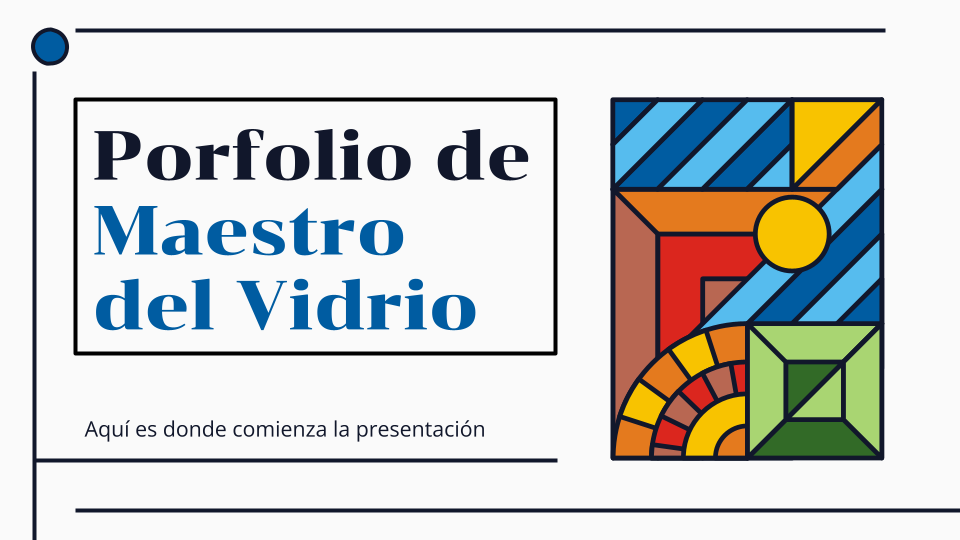 Más sobre mis obras en mi web
Puedes reemplazar la imagen en la pantalla por otra. Haz clic derecho en ella y luego elige "Reemplazar imagen" para que puedas agregar la tuya
¡Escríbeme!
¿Tienes alguna pregunta?
tuemail@freepik.com 
+91  620 421 838 tupaginaweb.com
Créditos: Esta plantilla para presentaciones es una creación de Slidesgo, e incluye iconos de Flaticon, infografías e imágenes de Freepik
Por favor, conserva esta diapositiva para atribuirnos
Pack de iconos
Recursos alternativos
A continuación, se muestra una variedad de recursos alternativos cuyo estilo encaja en esta plantilla:
Vectores
Fondo mosaico geométrico colorido
Recursos
¿Te gustaron los recursos de esta plantilla? Consíguelos gratis en nuestras otras webs:
Vectores
Fondo mosaico geométrico colorido
Fotos
Mujer de tiro medio con portapapeles
Techo redondo de vidrio
Pieza de moderno edificio futurista
Iconos
Proceso creativo pack de iconos | Filled
Instructions for use
If you have a free account, in order to use this template, you must credit Slidesgo by keeping the Thanks slide. Please refer to the next slide to read the instructions for premium users.
As a Free user, you are allowed to:
Modify this template.
Use it for both personal and commercial projects.
You are not allowed to:
Sublicense, sell or rent any of Slidesgo Content (or a modified version of Slidesgo Content).
Distribute Slidesgo Content unless it has been expressly authorized by Slidesgo.
Include Slidesgo Content in an online or offline database or file.
Offer Slidesgo templates (or modified versions of Slidesgo templates) for download.
Acquire the copyright of Slidesgo Content.




For more information about editing slides, please read our FAQs or visit our blog:
https://slidesgo.com/faqs and https://slidesgo.com/slidesgo-school
Instructions for use (premium users)
As a Premium user, you can use this template without attributing Slidesgo or keeping the Thanks slide.
You are allowed to:
Modify this template.
Use it for both personal and commercial purposes.
Hide or delete the “Thanks” slide and the mention to Slidesgo in the credits.
Share this template in an editable format with people who are not part of your team.
You are not allowed to:
Sublicense, sell or rent this Slidesgo Template (or a modified version of this Slidesgo Template).
Distribute this Slidesgo Template (or a modified version of this Slidesgo Template) or include it in a database or in any other product or service that offers downloadable images, icons or presentations that may be subject to distribution or resale.
Use any of the elements that are part of this Slidesgo Template in an isolated and separated way from this Template.
Register any of the elements that are part of this template as a trademark or logo, or register it as a work in an intellectual property registry or similar.

For more information about editing slides, please read our FAQs or visit our blog:
https://slidesgo.com/faqs and https://slidesgo.com/slidesgo-school
Fonts & colors used
This presentation has been made using the following fonts:
Chonburi
(https://fonts.google.com/specimen/Chonburi)

Open Sans
(https://fonts.google.com/specimen/Open+Sans)
#11172b
#fafafa
#db261e
#b86752
#e47a1e
#f8c300
#a9d572
#326a27
#56bcee
#005ca1
Storyset
Create your Story with our illustrated concepts. Choose the style you like the most, edit its colors, pick the background and layers you want to show and bring them to life with the animator panel! It will boost your presentation. Check out how it works.
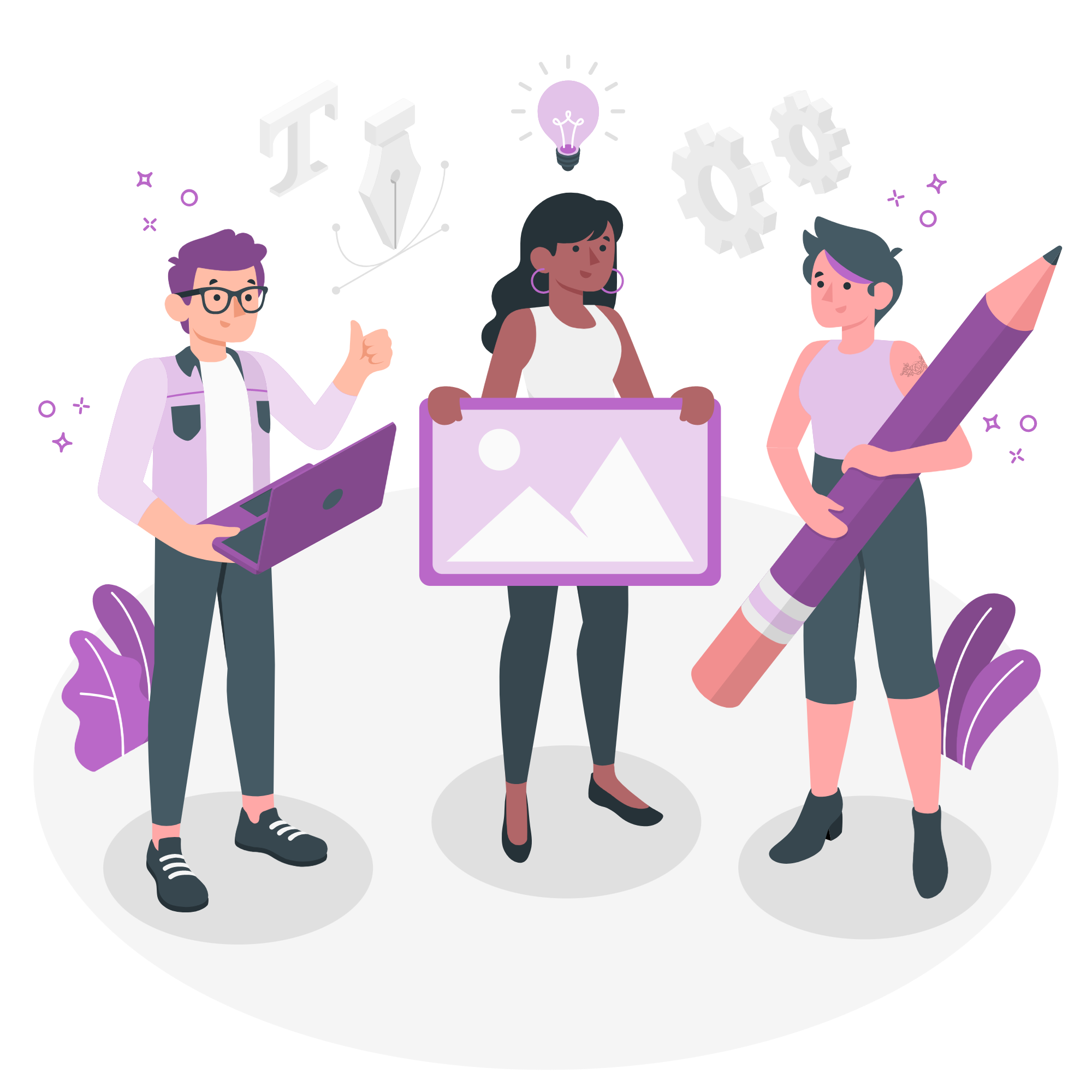 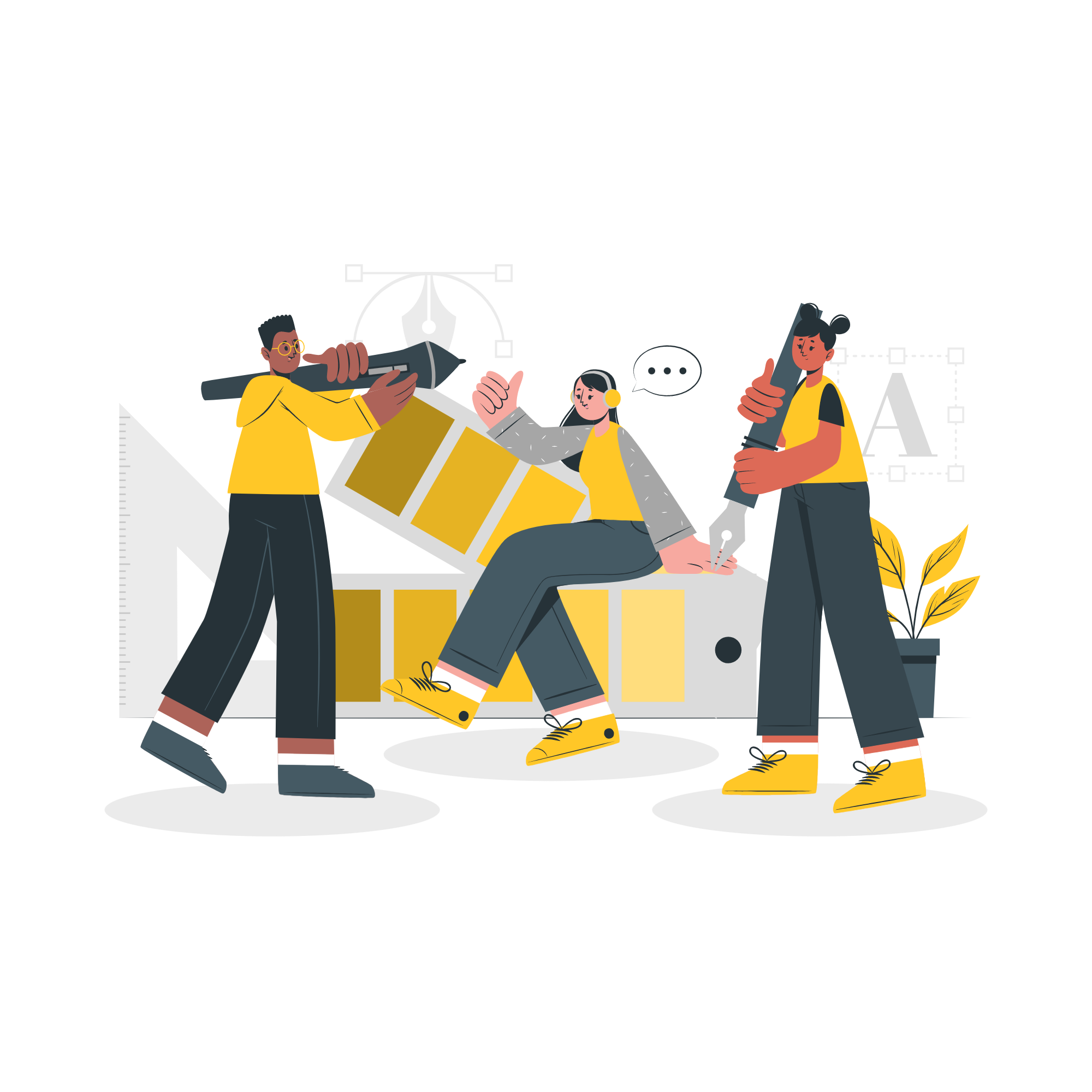 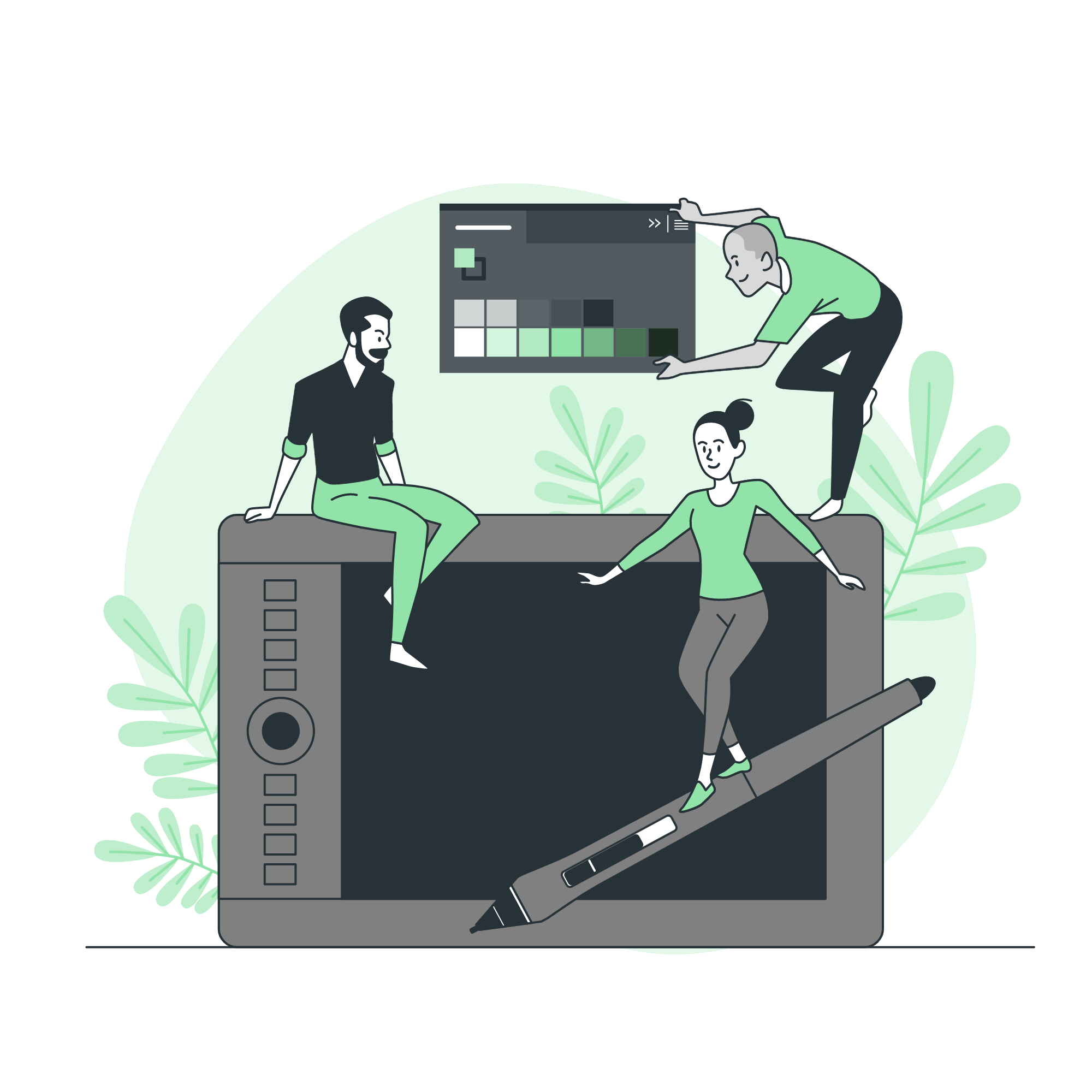 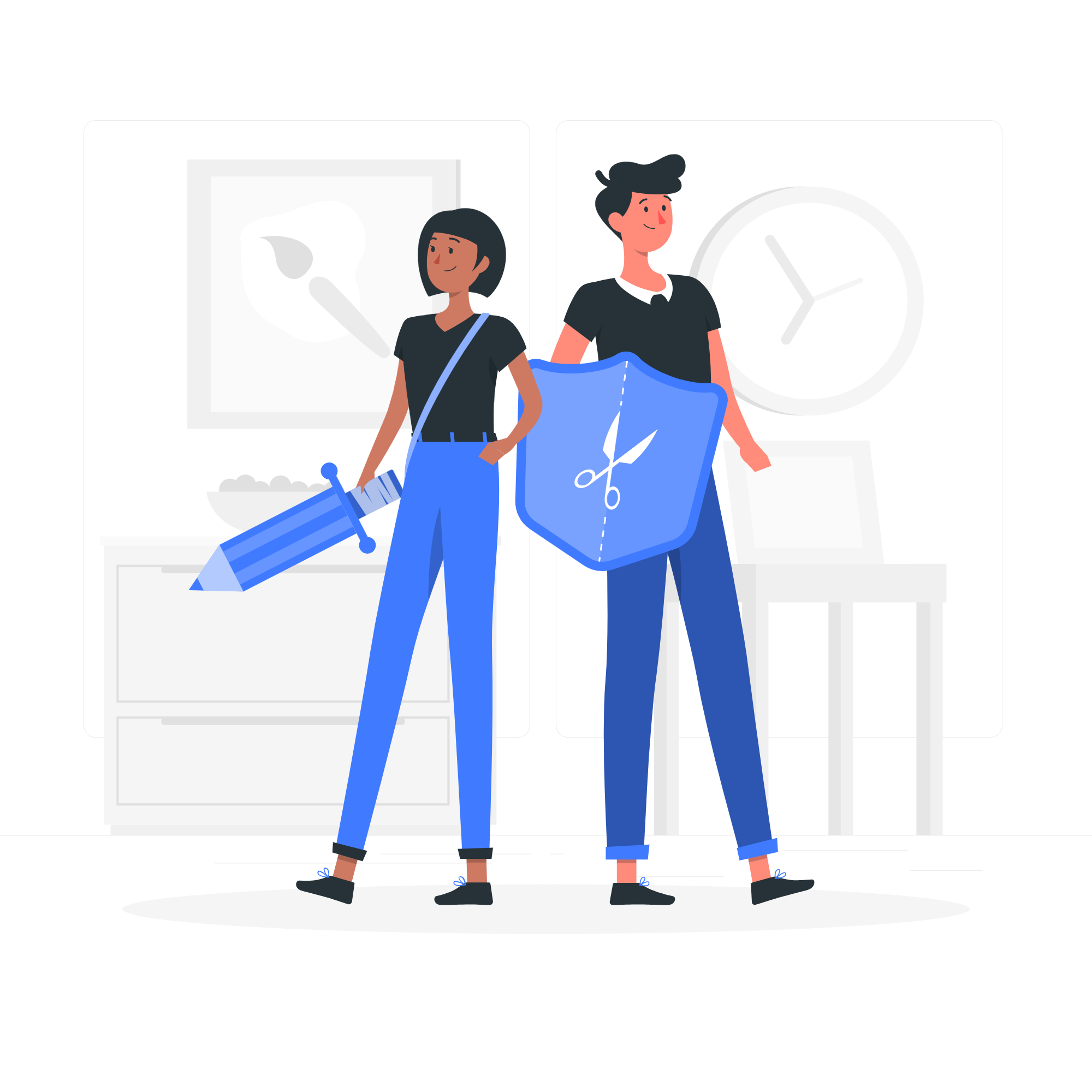 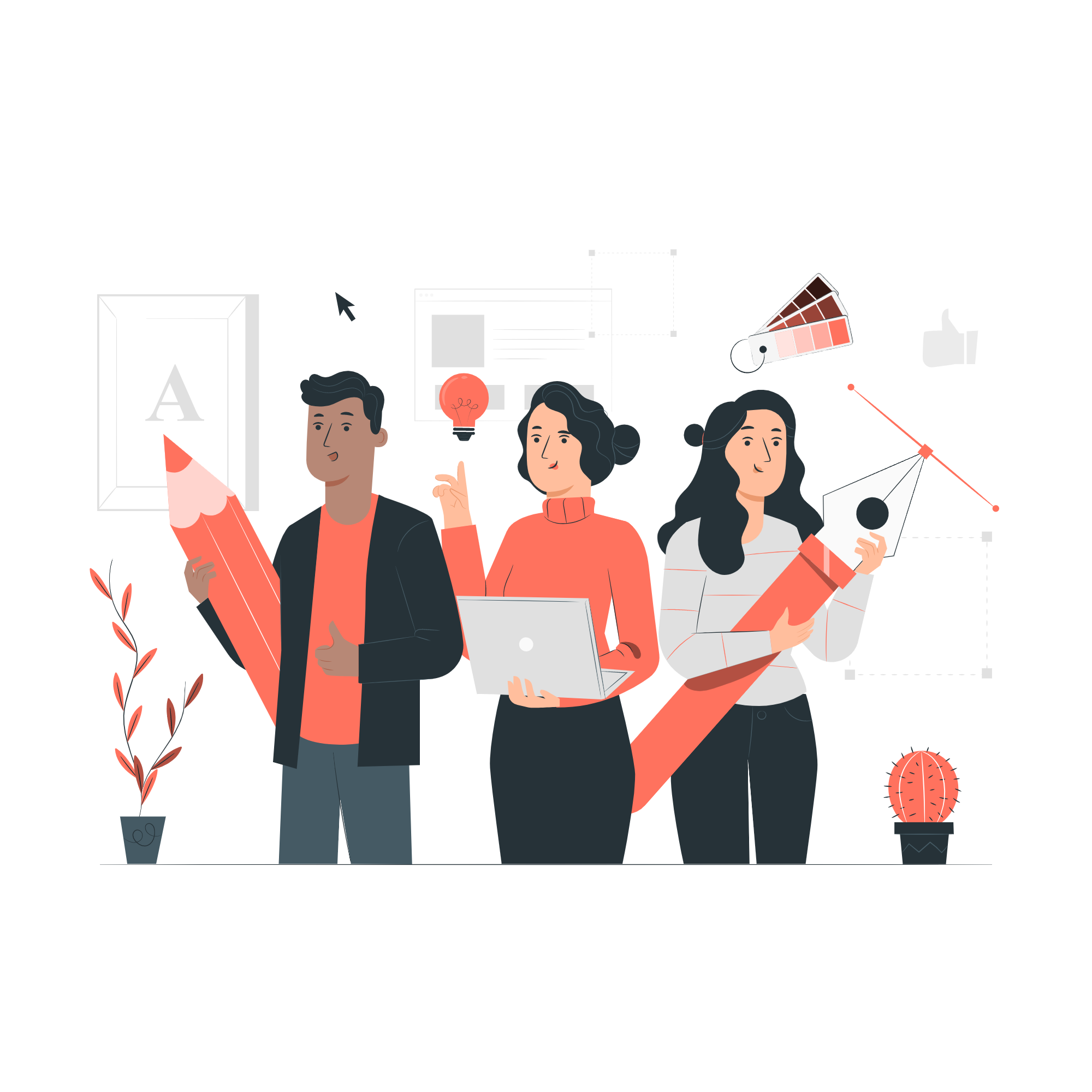 Pana
Amico
Bro
Rafiki
Cuate
Use our editable graphic resources...
You can easily resize these resources without losing quality. To change the color, just ungroup the resource and click on the object you want to change. Then, click on the paint bucket and select the color you want. Group the resource again when you’re done. You can also look for more infographics on Slidesgo.
FEBRUARY
JANUARY
MARCH
APRIL
PHASE 1
Task 1
FEBRUARY
MARCH
APRIL
MAY
JUNE
JANUARY
Task 2
PHASE 1
Task 1
Task 2
PHASE 2
Task 1
Task 2
...and our sets of editable icons
You can resize these icons without losing quality.
You can change the stroke and fill color; just select the icon and click on the paint bucket/pen.
In Google Slides, you can also use Flaticon’s extension, allowing you to customize and add even more icons.
Educational Icons
Medical Icons
Business Icons
Teamwork Icons
Help & Support Icons
Avatar Icons
Creative Process Icons
Performing Arts Icons
Nature Icons
SEO & Marketing Icons
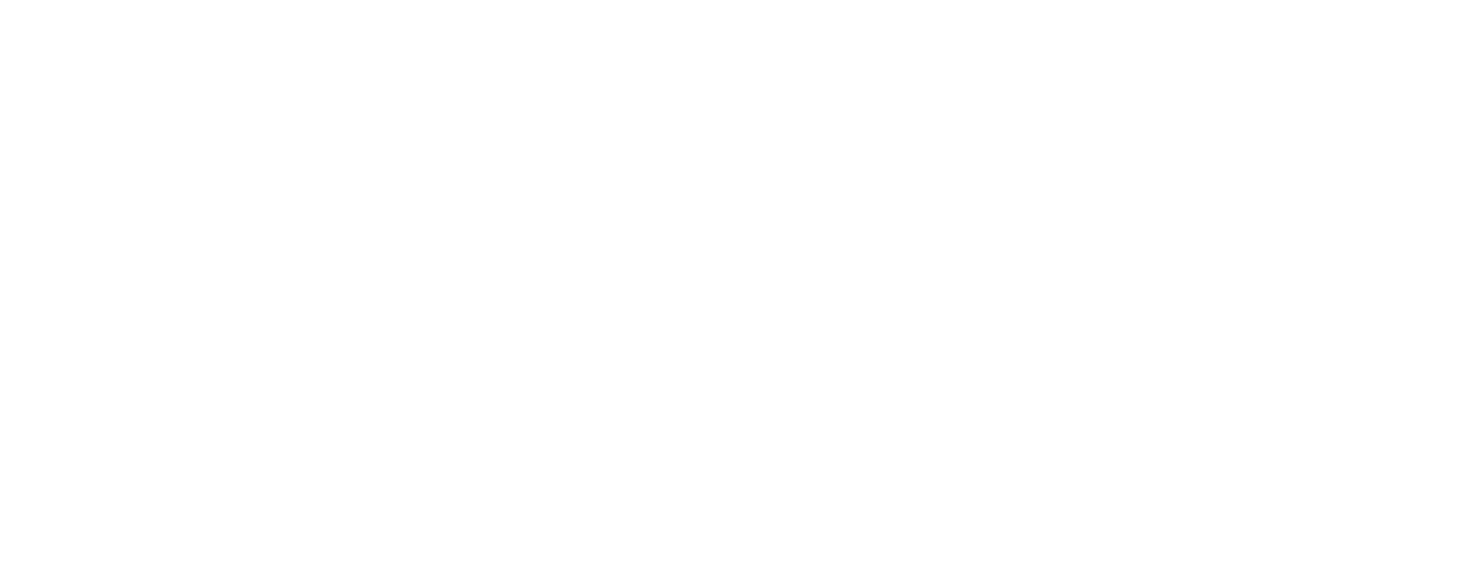